University – have a plan A and B
https://careerfinder.ucas.com/jobs
http://www.thestudentroom.co.uk/content.php?r=23537-apprenticeship-zone
http://university.which.co.uk/teachers/introduce-higher-education-options/higher-and-degree-apprenticeships-guide-download
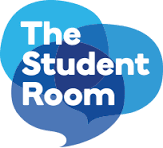 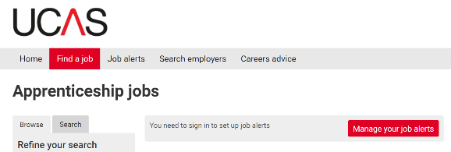 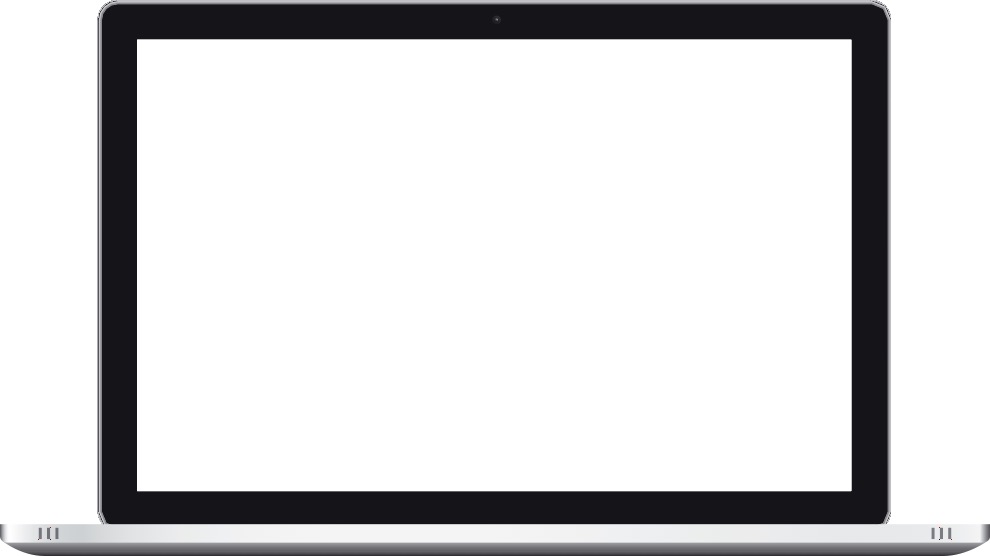 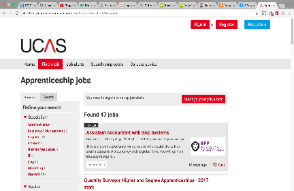 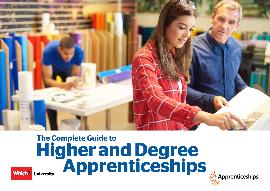 [Speaker Notes: This year the National Apprenticeship Service together with UCAS (Universities and Colleges Admissions Service) are working together to promote higher and degree apprenticeships. 

You can go onto their website to view all of the Higher and Degree apprenticeship vacancies and in the future, these will also be a link alongside your options so that when you select your university choices, you will also be able to look at degree apprenticeships.

No-matter what your first choice is, whether it is studying at university full time or applying for apprenticeships, it’s really important to keep your options and do your research. Apply for university and look at apprenticeships and submit applications.

You may change your mind further down the line so our advice to you is to apply for both – that way when you get your results, you will have some options.

Useful additional resources:
WHICH UNIVERSITY - Guide to Higher & Degree Apprenticeships
The Student Room – Apprenticeship Hub.. http://www.thestudentroom.co.uk/content.php?r=23537-apprenticeship-zone]
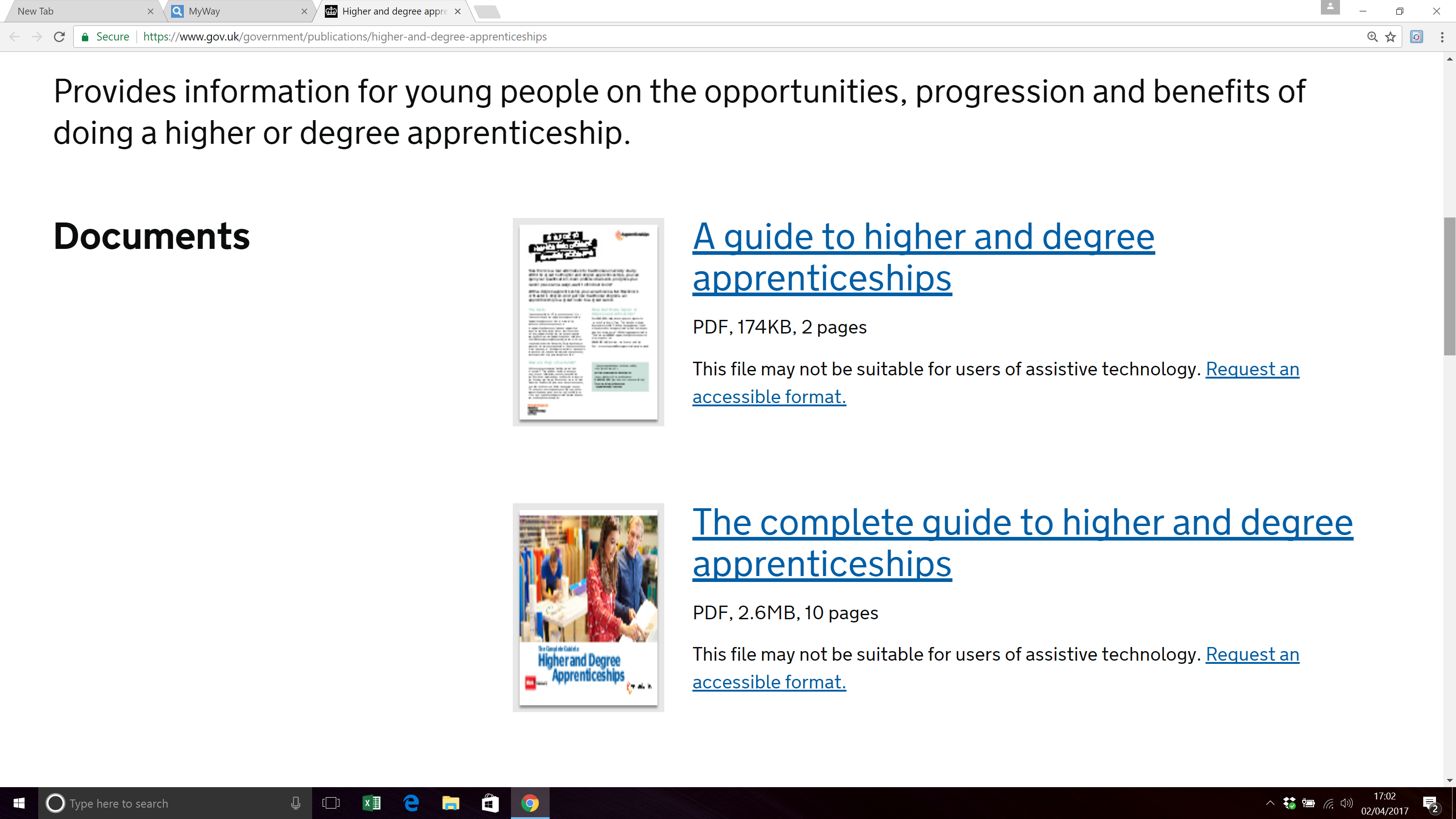 Degree apprenticeships – a genuine game changer
Degree apprenticeships are a genuine game changer and should not be viewed as the poor relation of academic education, writes Pearson College London's Ben Hughes, vice-principal for academic delivery.
In this country, technical and vocational training has long been unfairly viewed as the poor relation of an academic education – at least by those who have had an academic education.
It could create an alternative corporate Russell Group. For example, a Rolls-Royce apprenticeship has long been held in similar esteem to an undergraduate degree course. Thanks to the levy, there will now be a whole host of such apprenticeships with leading companies, which also lead to a degree.
In time, school leavers will see your Oxford or Cambridge degree and raise you an IBM or a BBC degree apprenticeship. At the discussion, apprentice Chris Achiampong noted that many who doubted his initial decision to start a degree apprenticeship have had their reservations assuaged through an understanding of the programme and its benefits.
For the first time there is now an alternative HE route, with professional associations and blue chip endorsements which will ultimately lend it equal credibility to that traditional path. 
For the first time, students can genuinely have their cake and eat it. Food for thought in these revolutionary times.
Early recruitment of Higher and Degree apprenticeship vacancies for 2017 (August onwards for 2018)
All vacancies are advertised on the Faa site

The following employers were involved with 1072 positions advertised nationally:
BAE Systems
Balfour Beatty
Wessex Water
BBC
Civil Service Fast Track Apprenticeship Programme
Royal Mail
Siemens
Skanska
North Bristol NHS Trust
Wates Group Plc
Airbus
Virgin Money
Atkins Global Ltd
ISG Plc
Atkins
Laing O'Rourke
Lloyds Banking Group
Nestle UK Ltd
Ministry of Defence
More information can be found at: https://www.gov.uk/government/publications/early-recruitment-of-higher-and-degree-apprenticeship-vacancies-for-2017  (2018)
[Speaker Notes: Mainly higher and degree vacancies

Full list can be downloaded here https://www.gov.uk/government/publications/early-recruitment-of-higher-and-degree-apprenticeship-vacancies-for-2017]
Degree Early Applications for 2017 starts: